Достопримечательности Испании
Плитова Анна Юрьевна
учитель испанского языка
  СОШ «Виктория - 2000»
             г. Москва
Здравствуйте, ребята!
Карта Испании
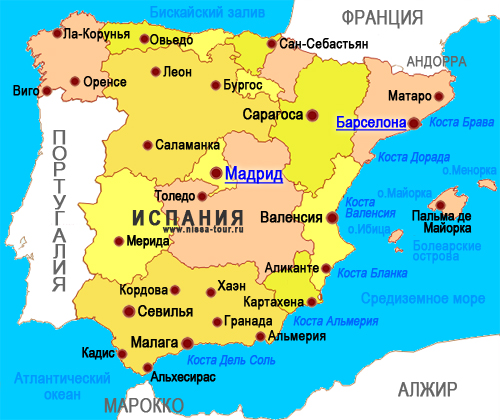 Мадрид
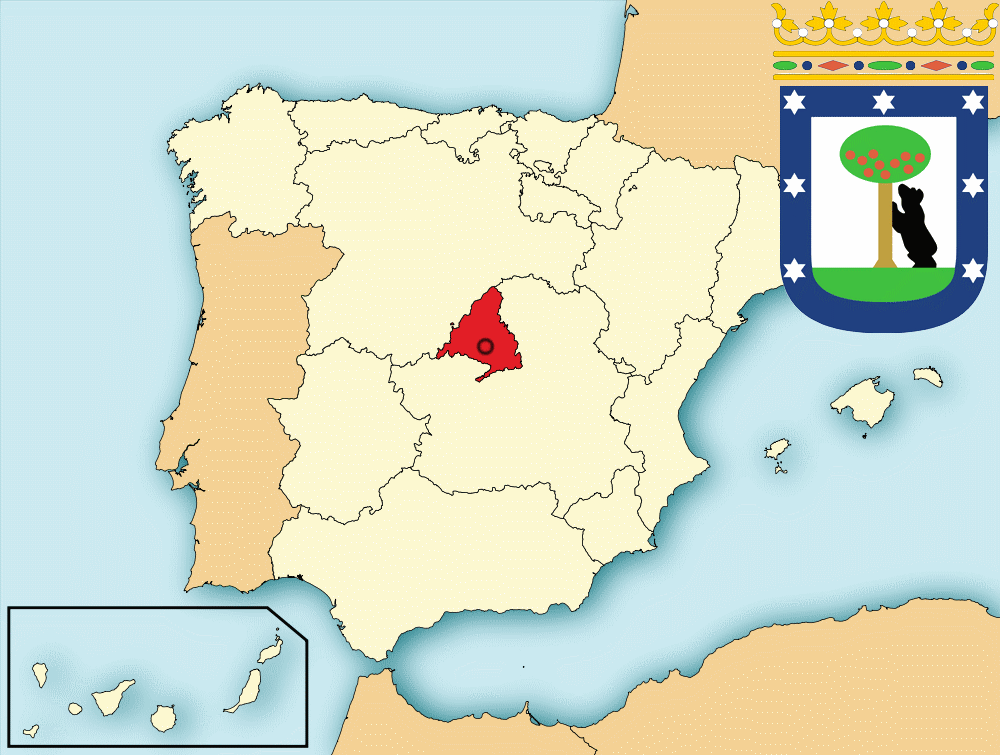 Пласа - Майор
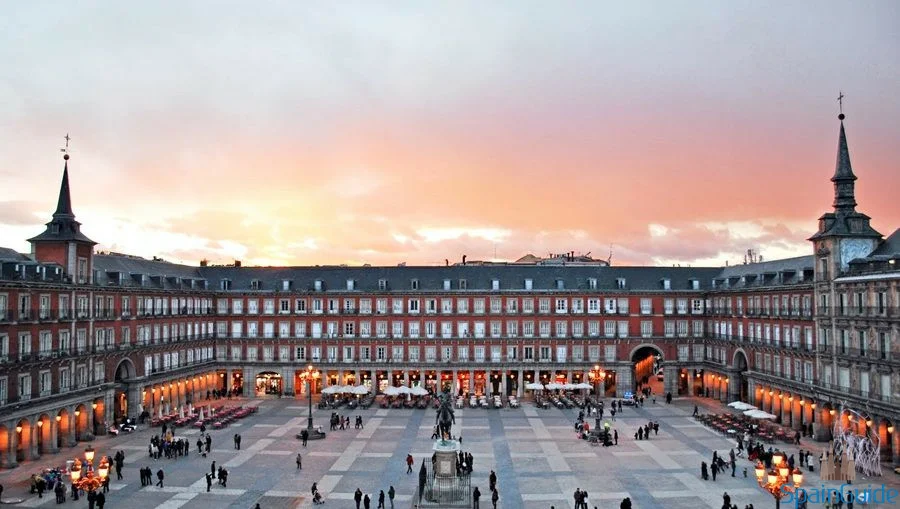 Королевский дворец
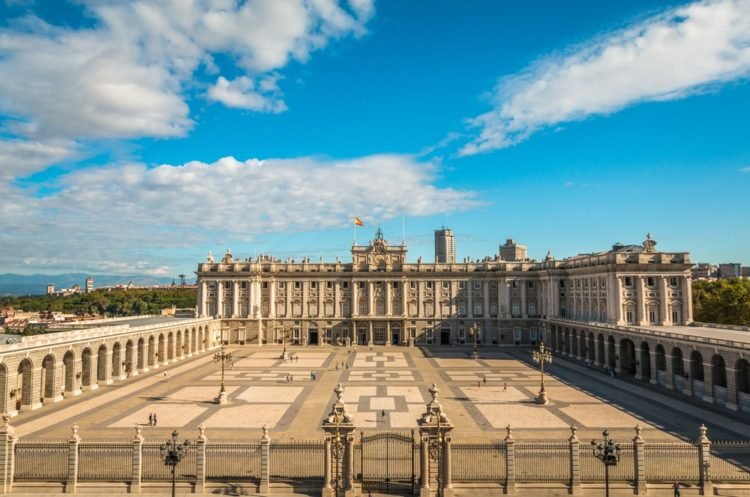 Музей Прадо
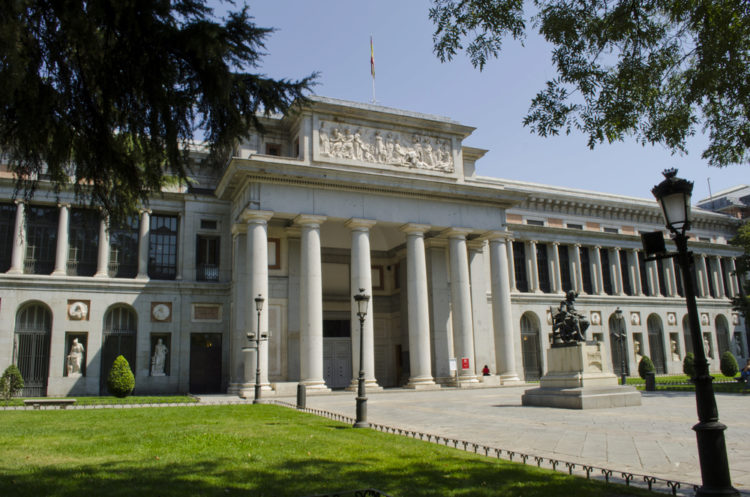 Арена Лас - Вентас
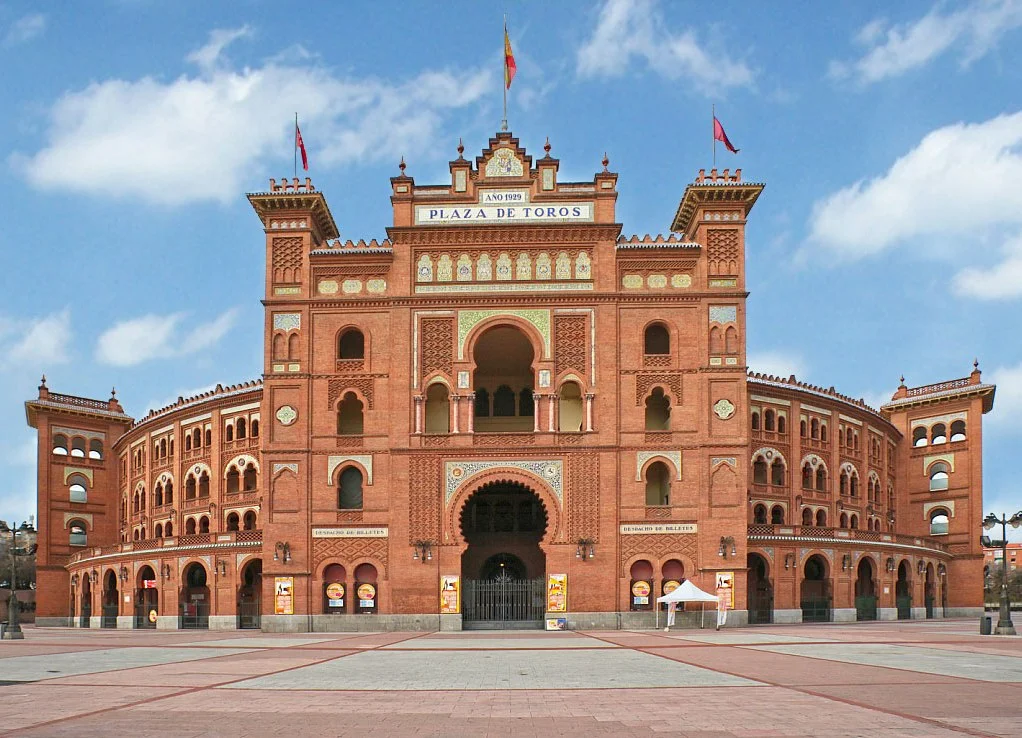 Монастырь Эскориал
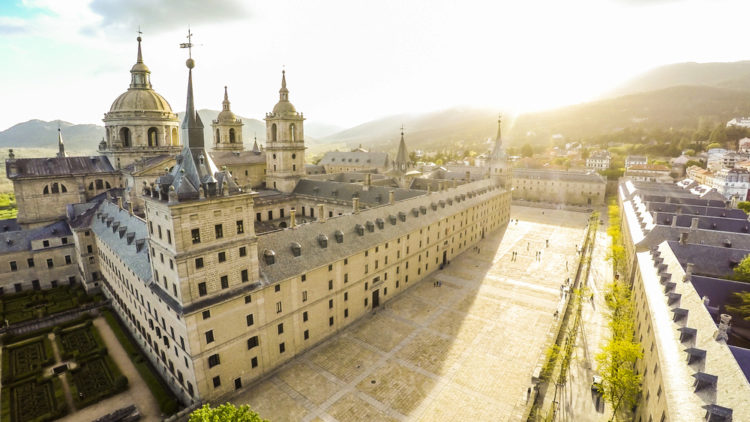 Сеговия
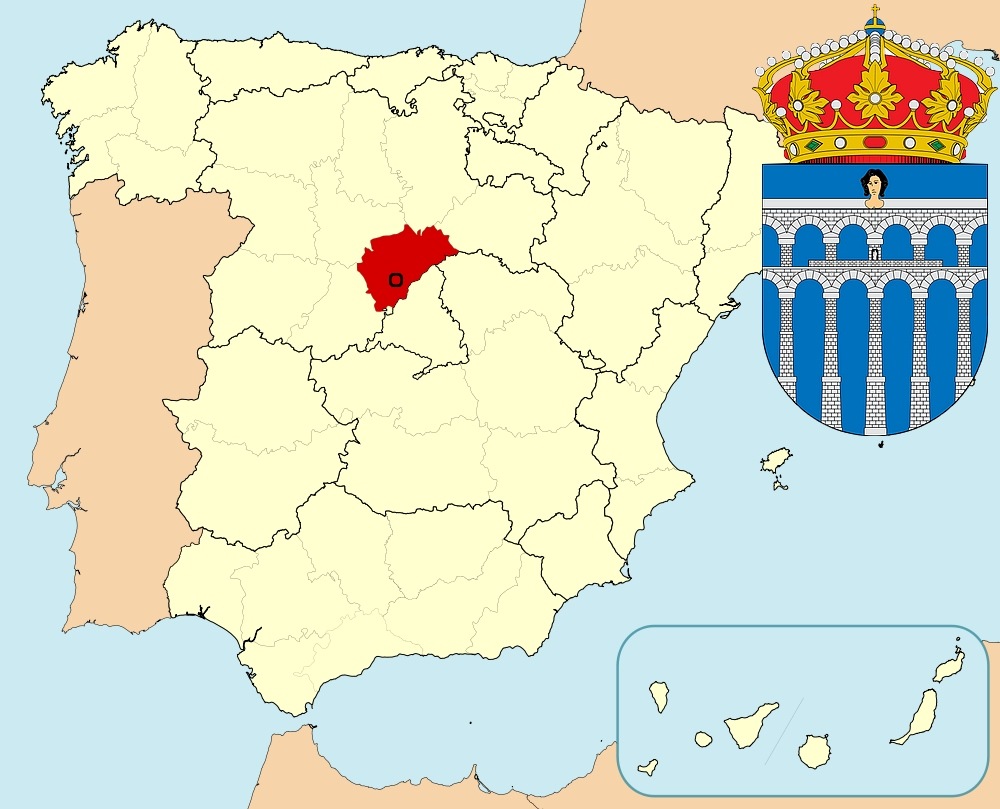 Город Сеговия
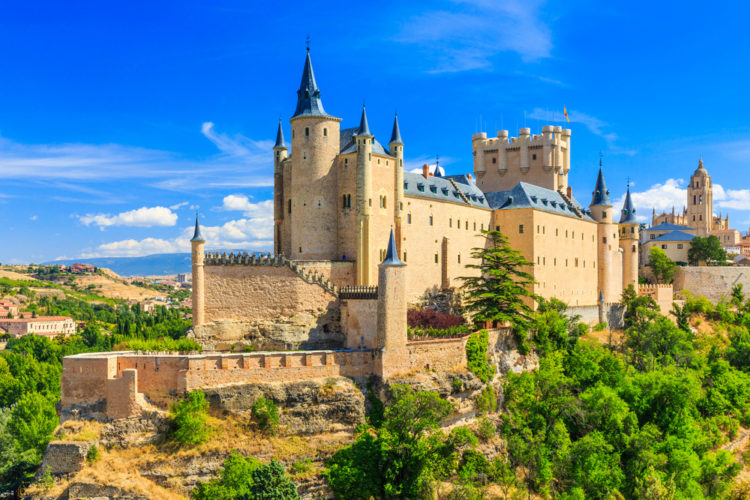 Акведук
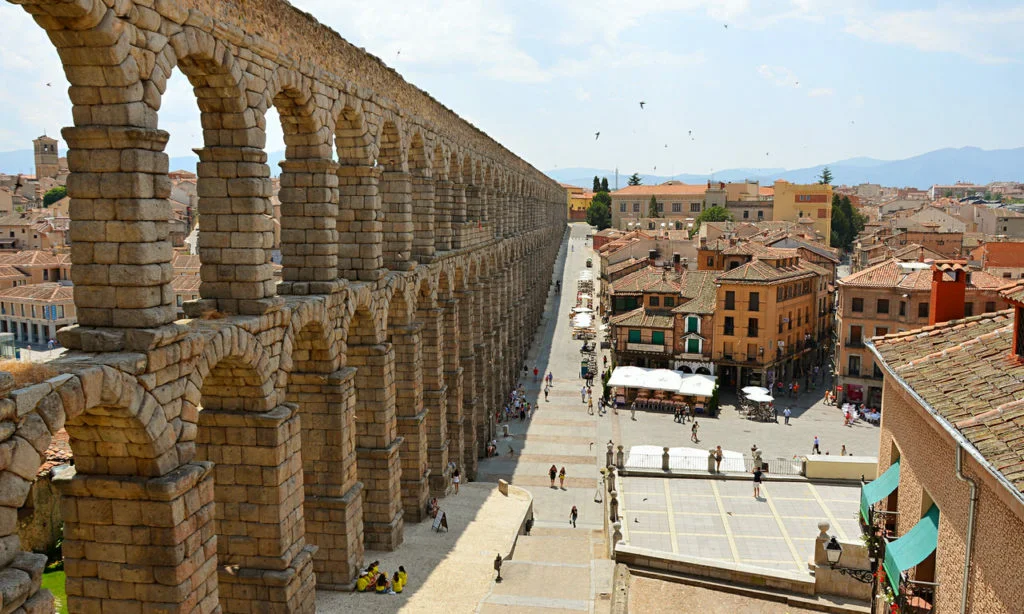 Алькасар
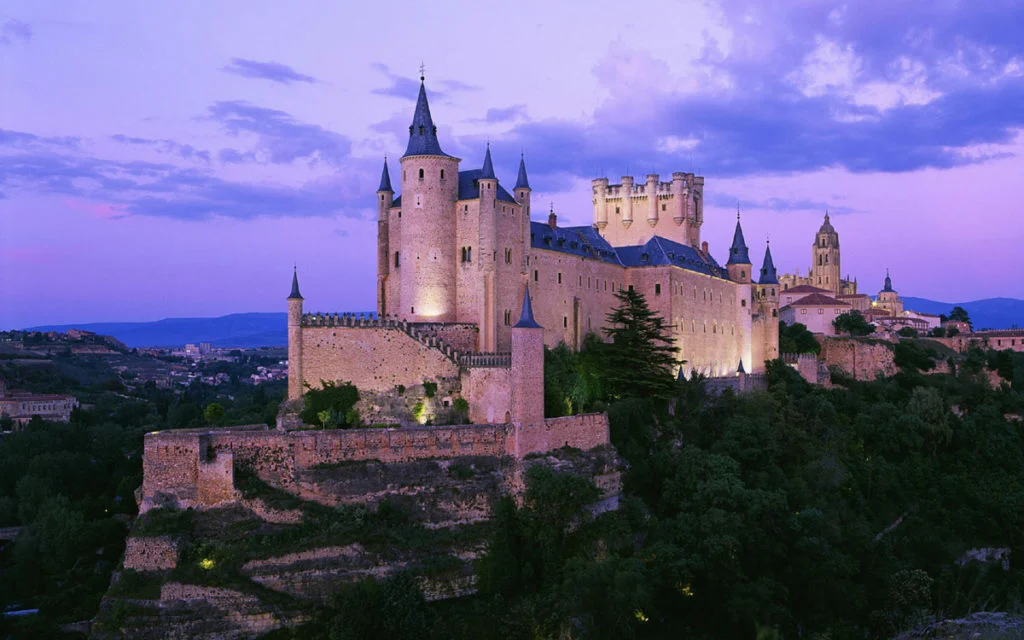 Авила
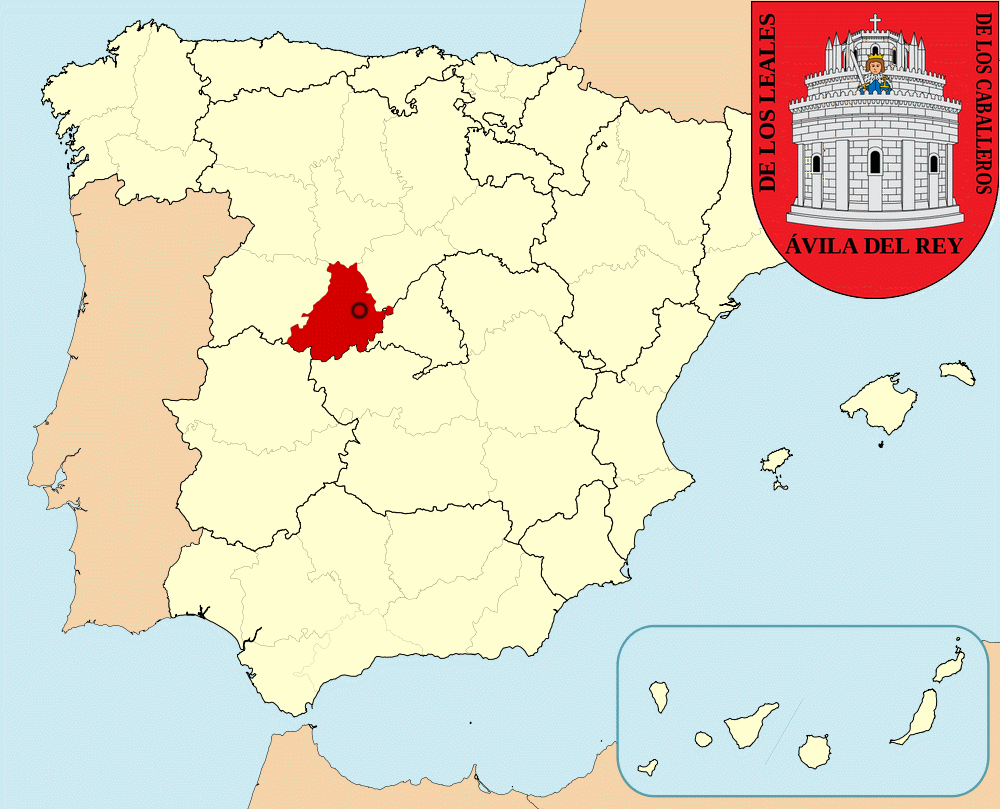 Стены Авилы
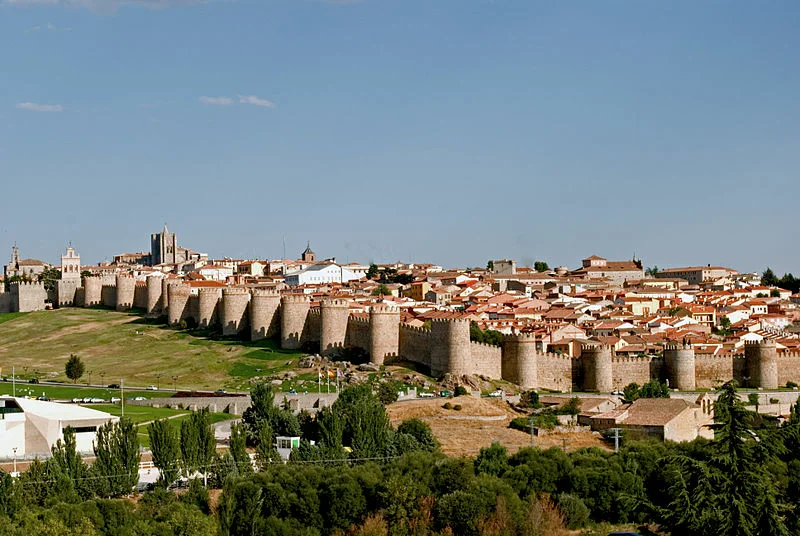 Толедо
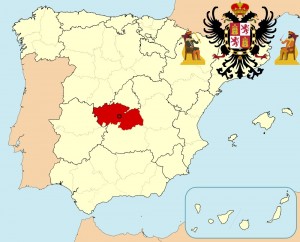 Старый город Толедо
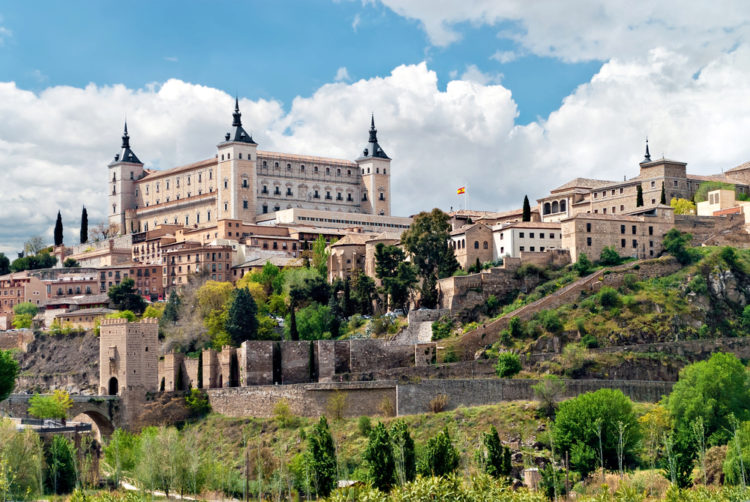 Алькасар
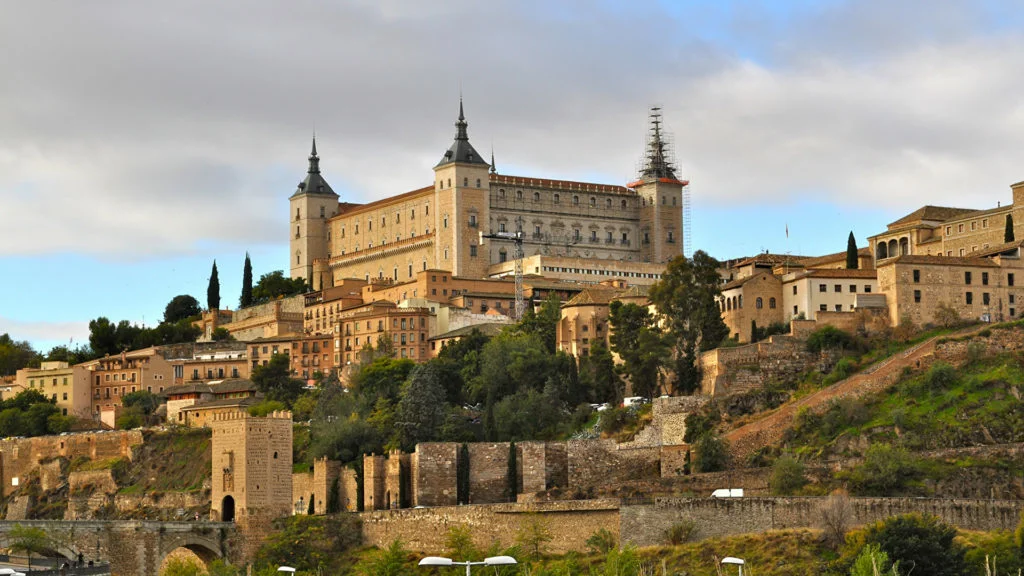 Куэнка
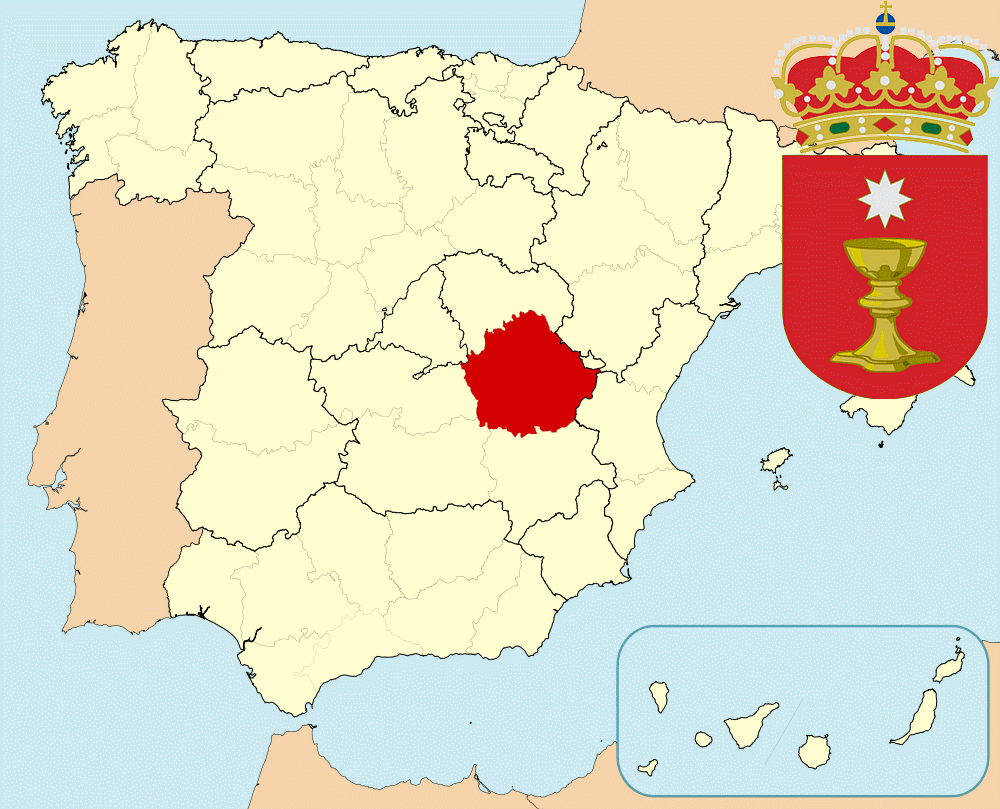 Старый город Куэнка
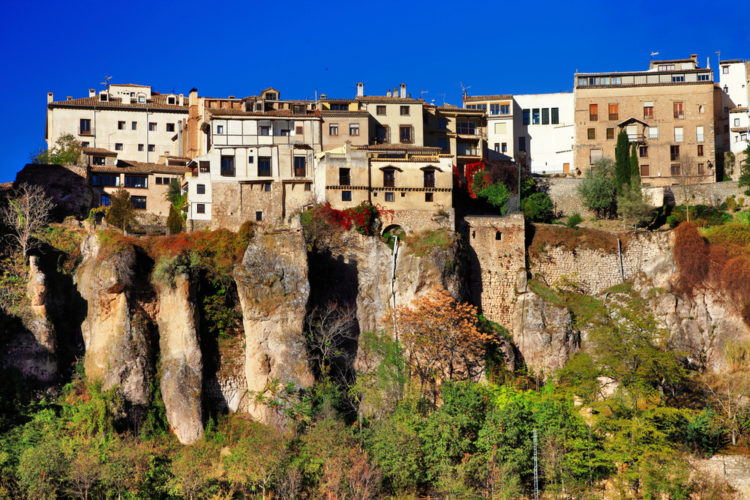 Барселона
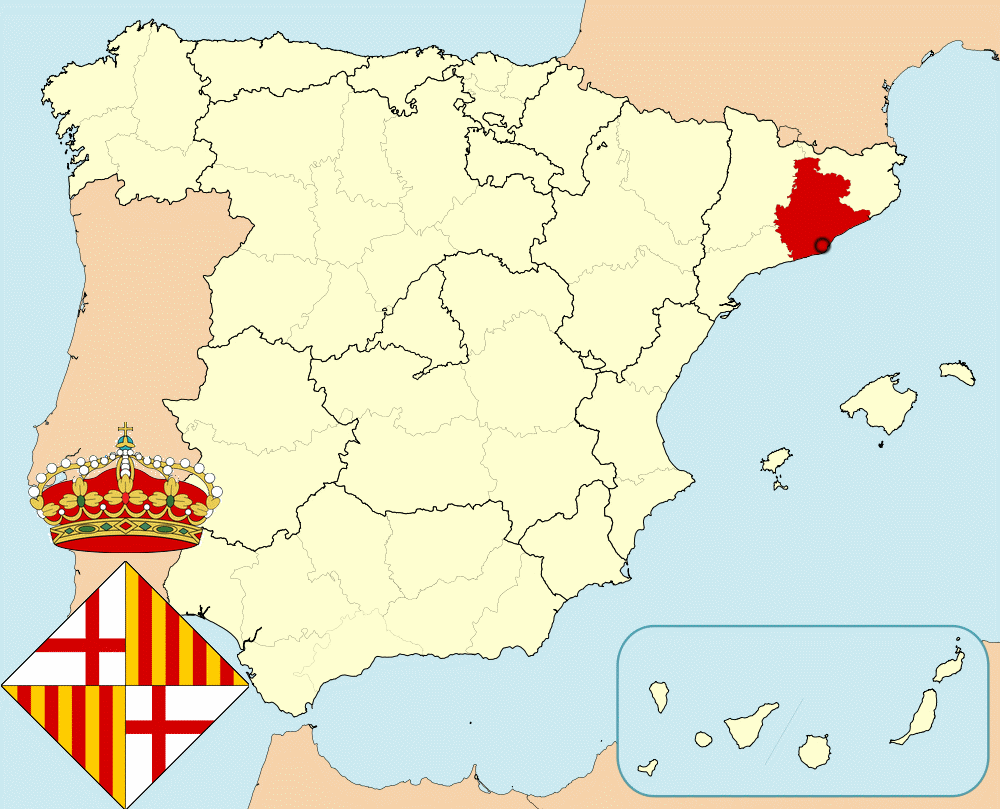 Храм Святого Семейства
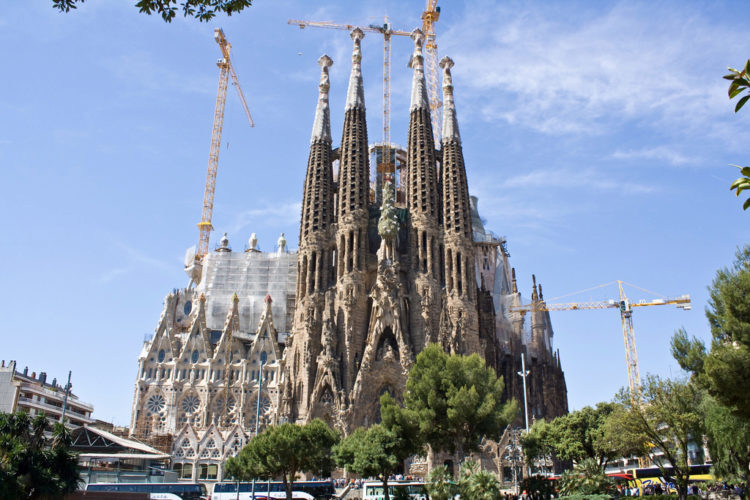 Готический квартал
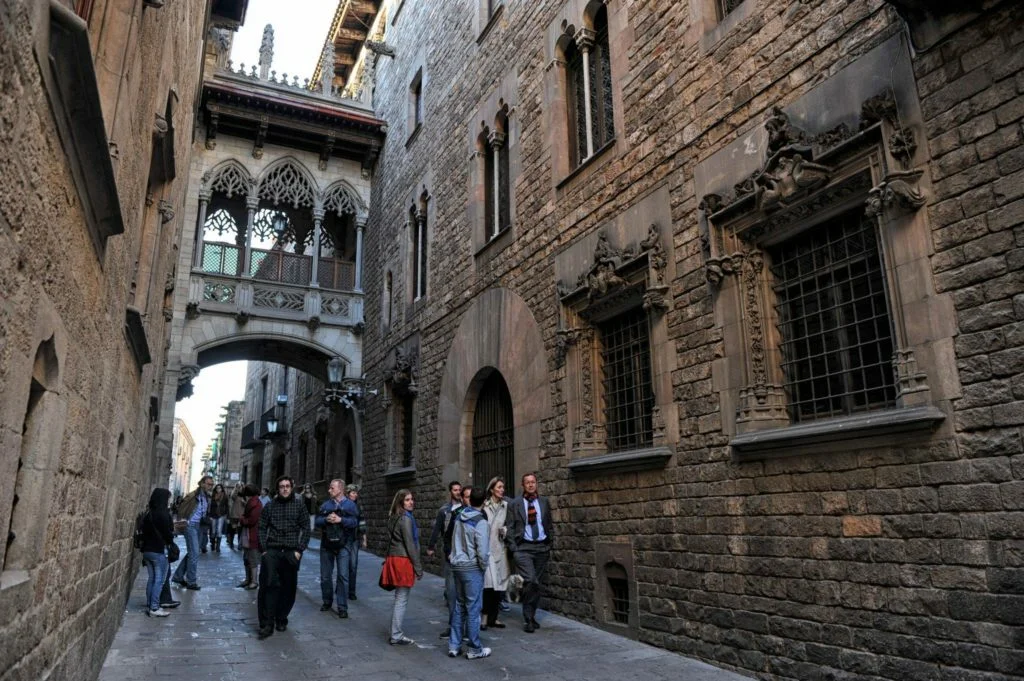 Парк Гуэля
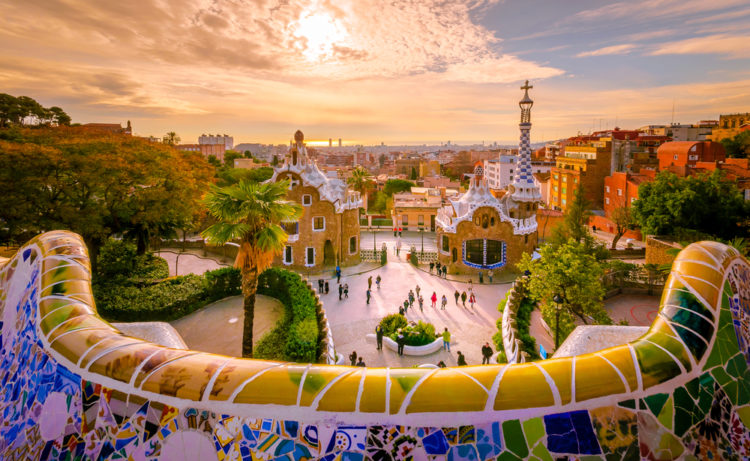 Испанская деревня
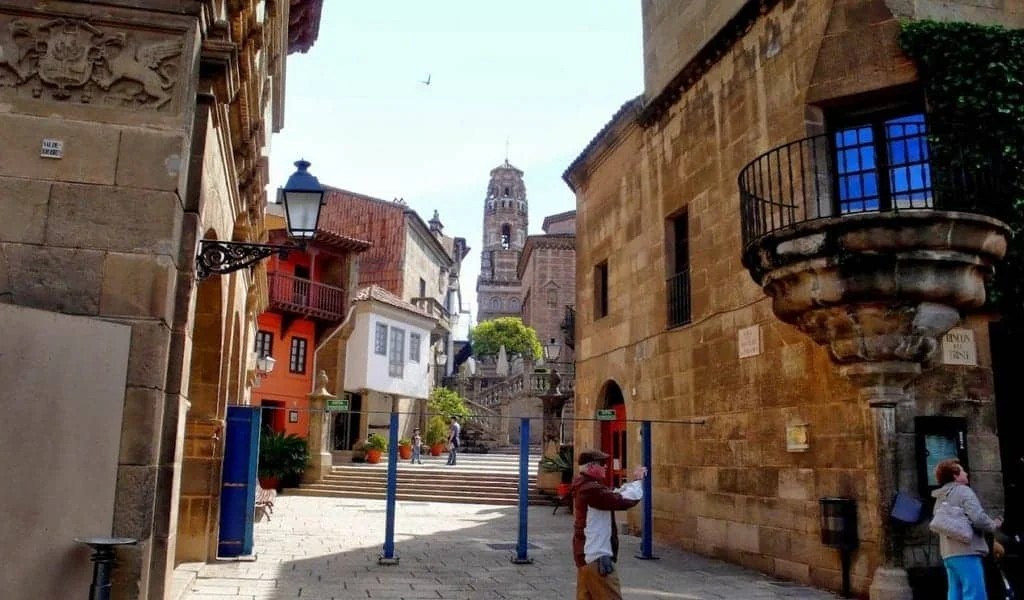 Гора Монсеррат
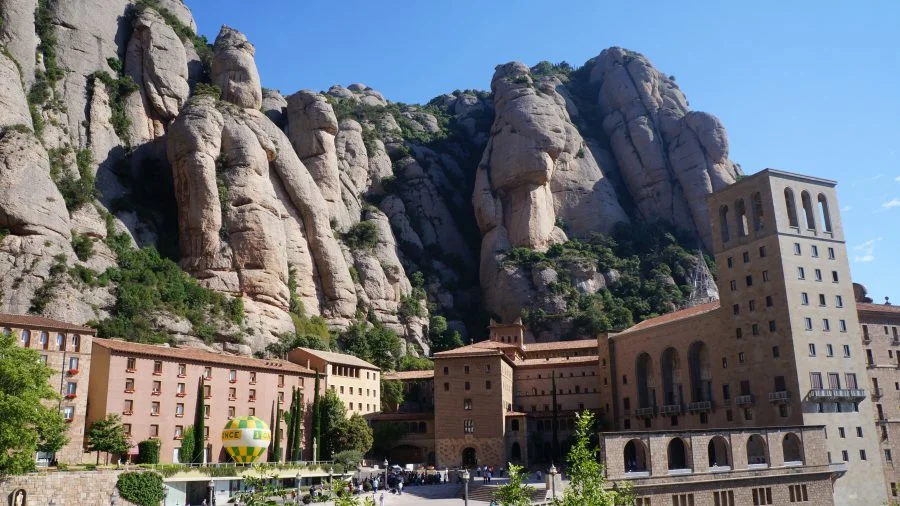 Валенсия
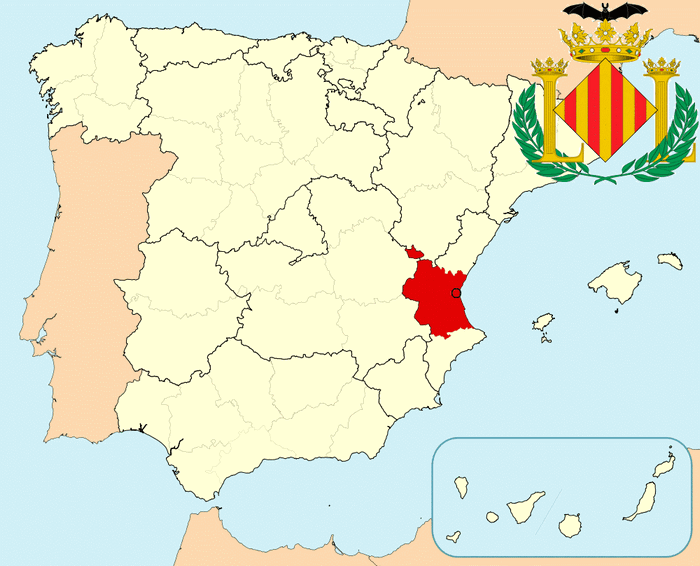 Город искусств и наук
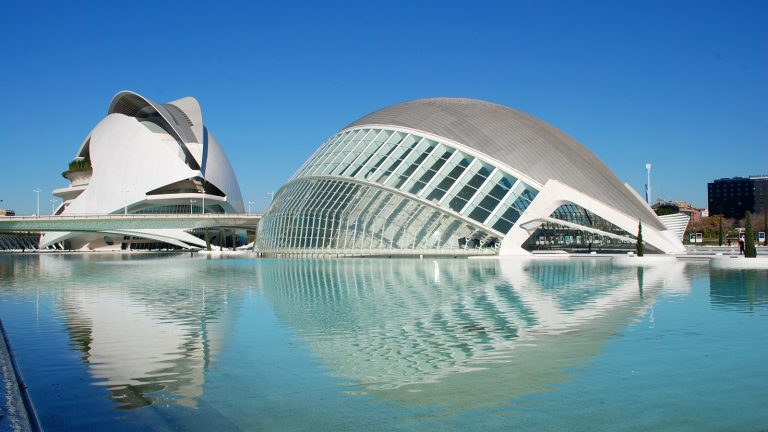 Гранада
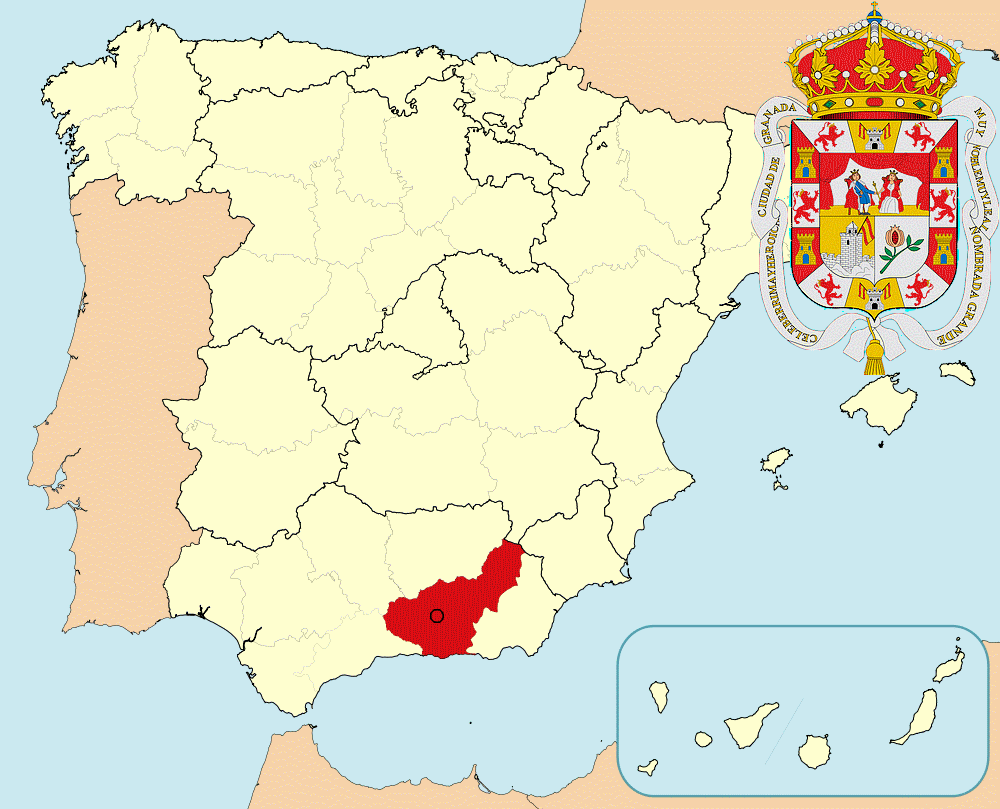 Альгамбра
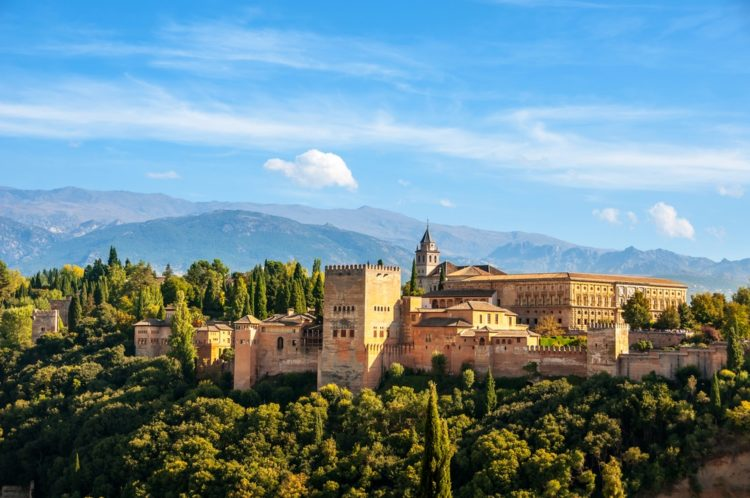 Кордова
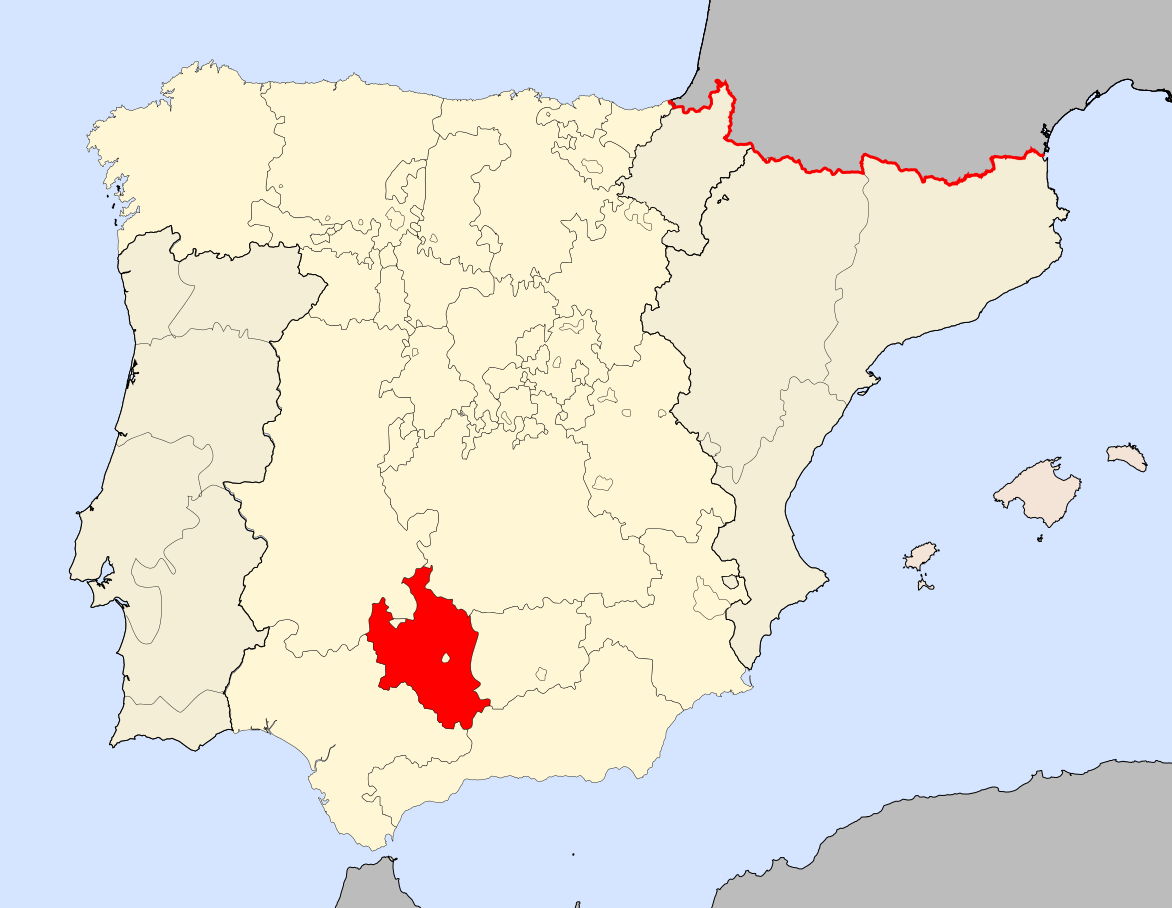 Алькасар
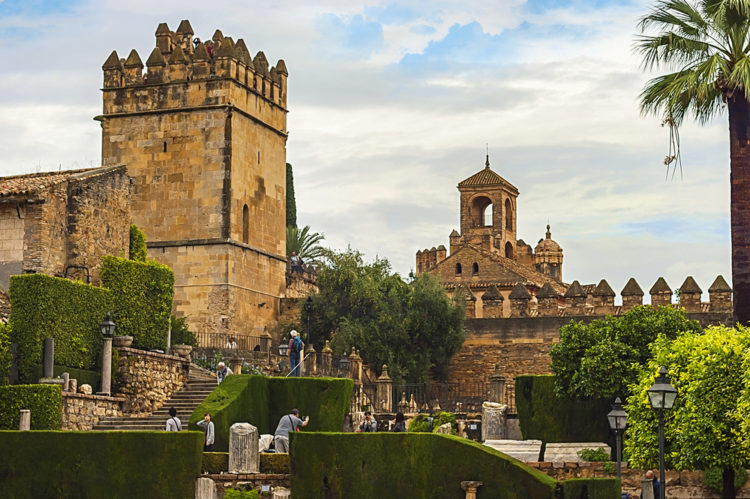 Мескита
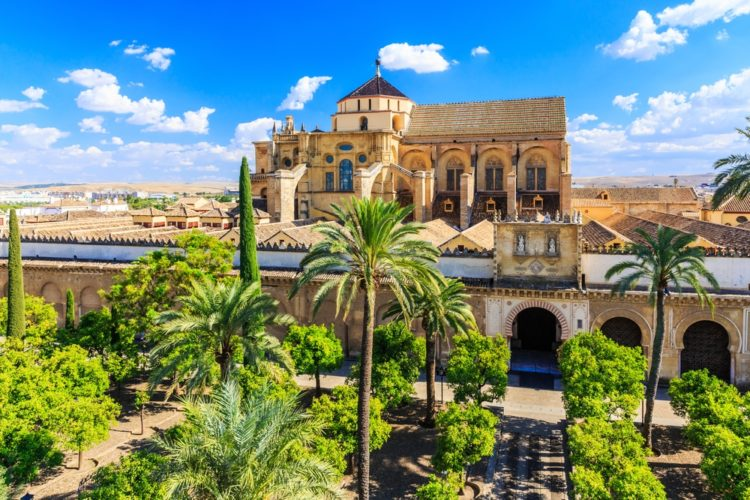 Бенальмадена
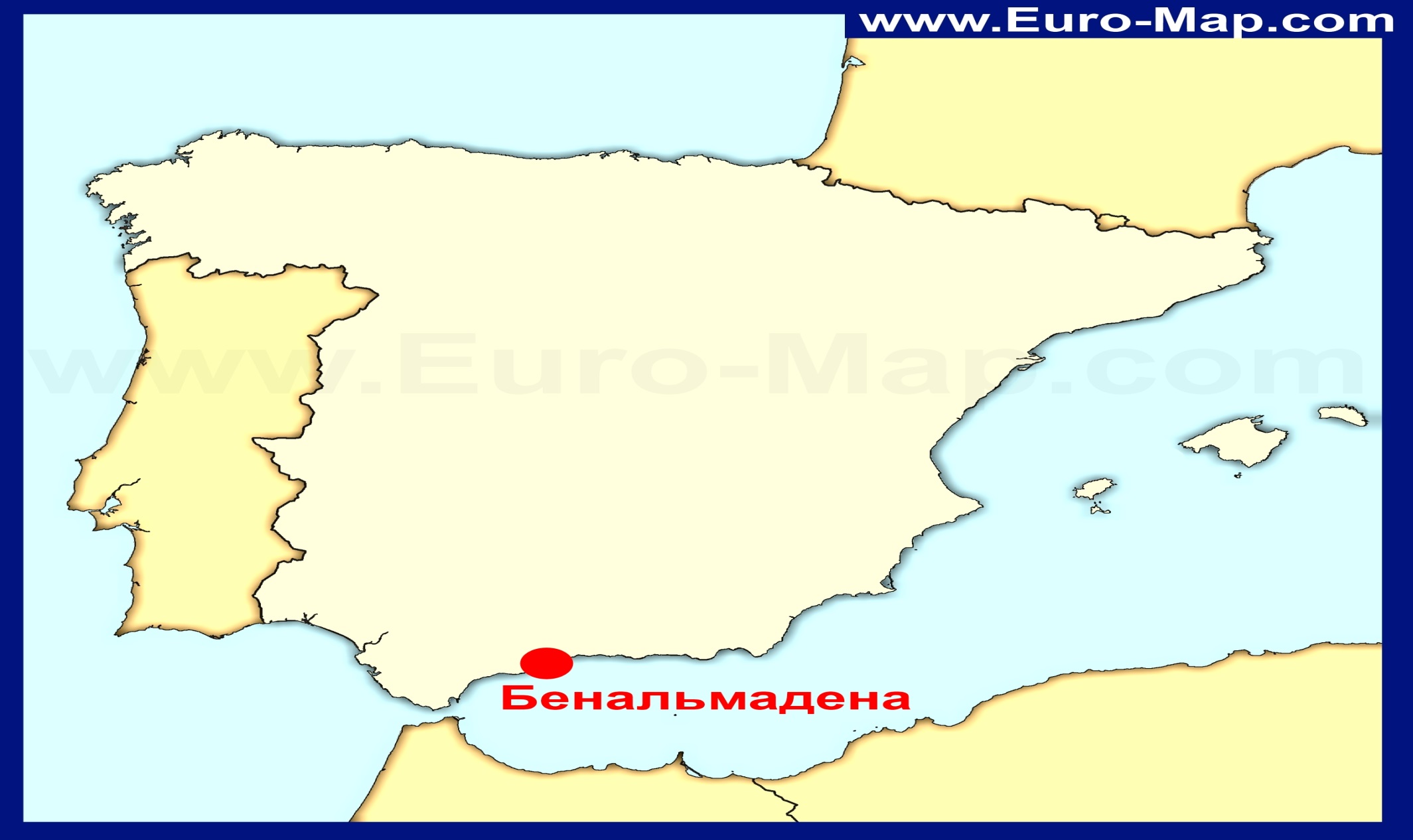 Замок Коломарес
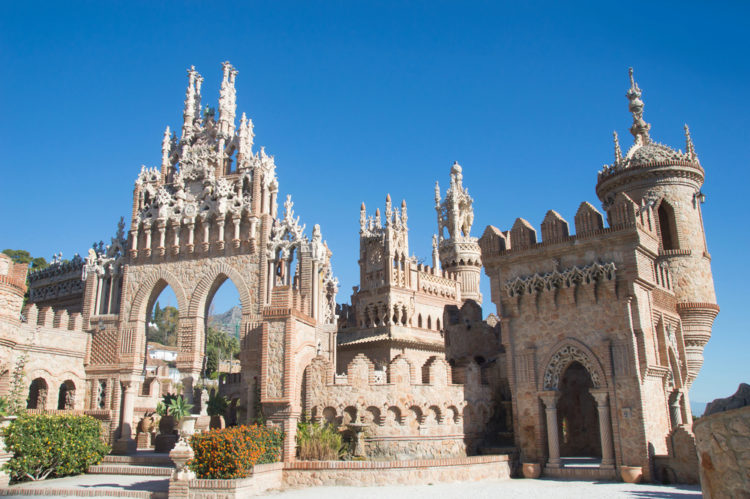 Севилья
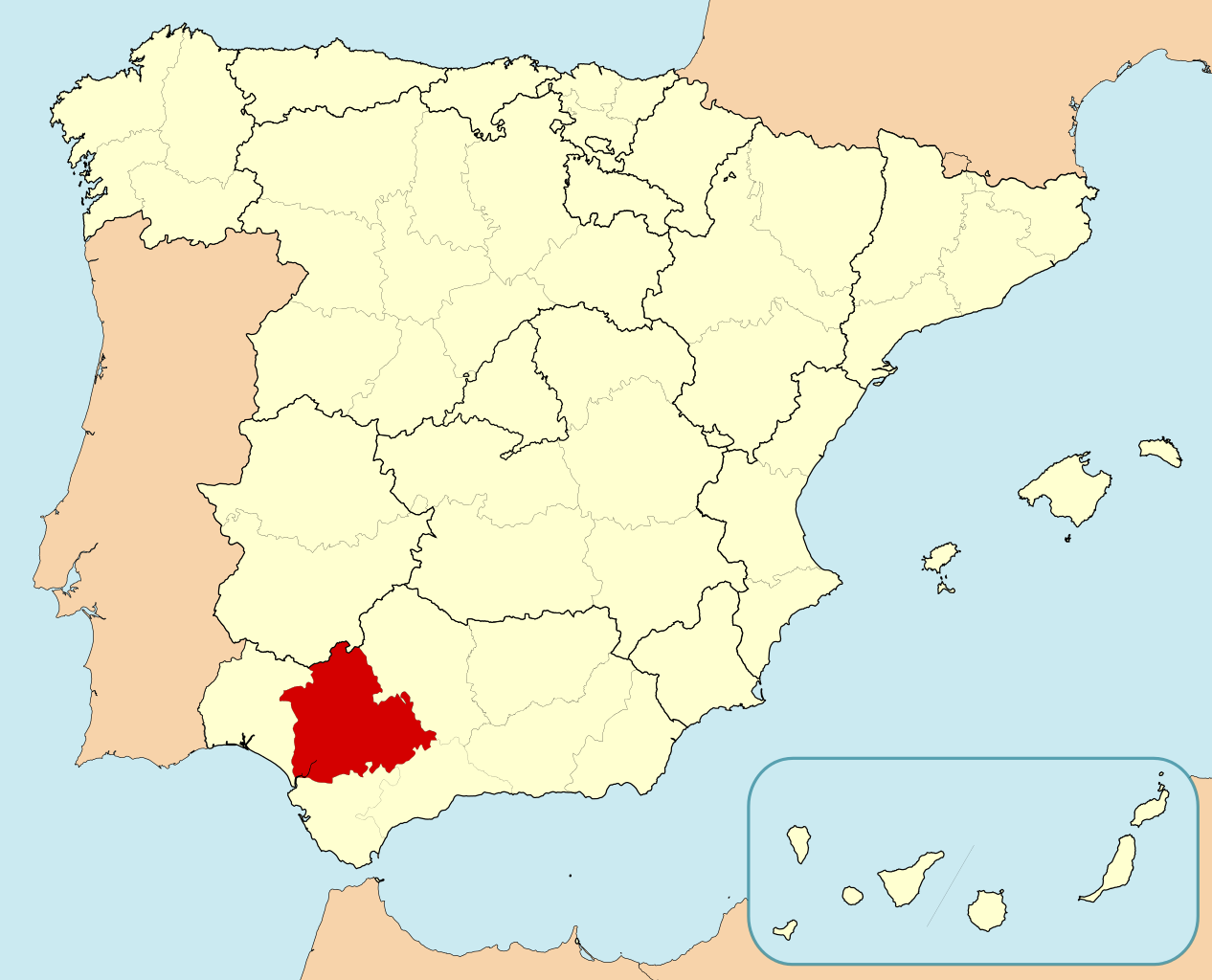 Площадь Испании
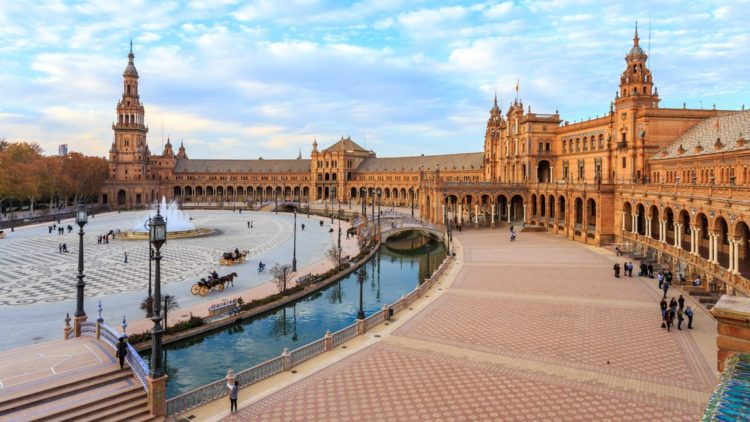 Алькасар
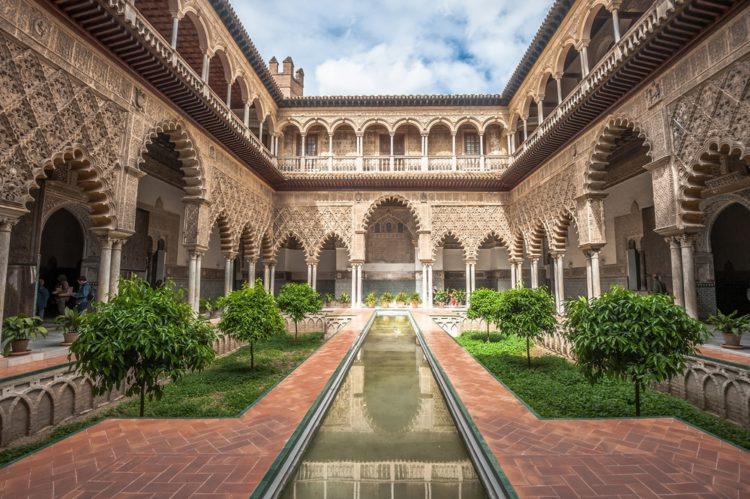 Кафедральный собор
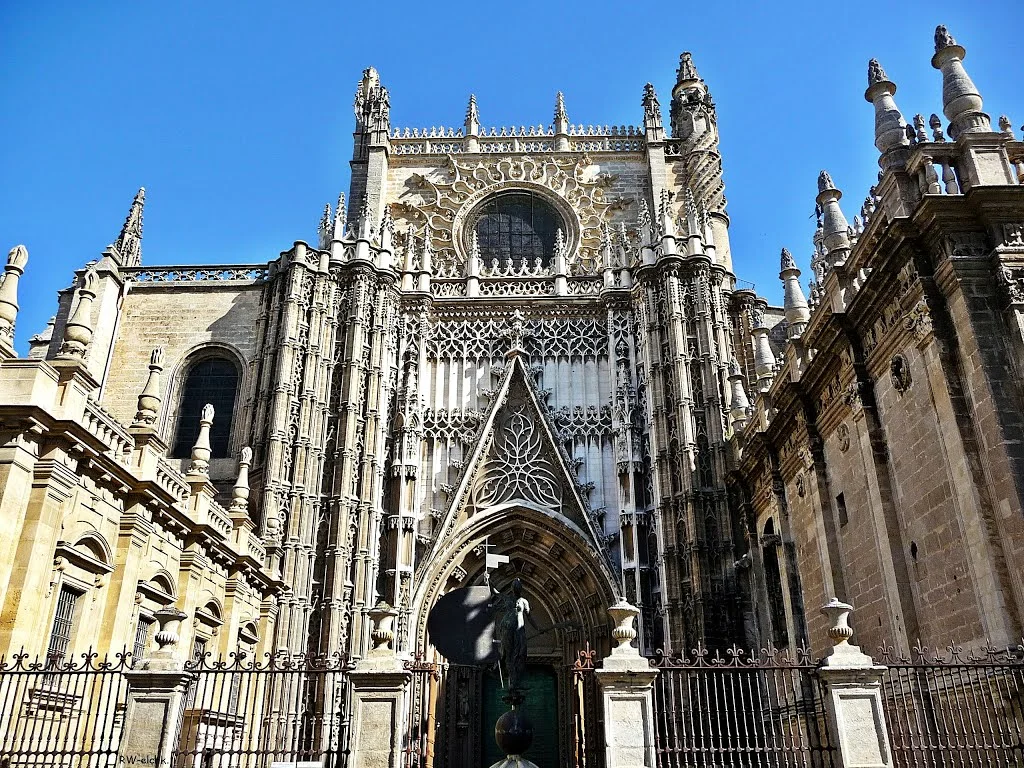 Канарские острова
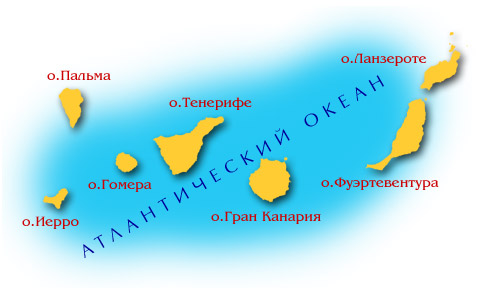 Тейде
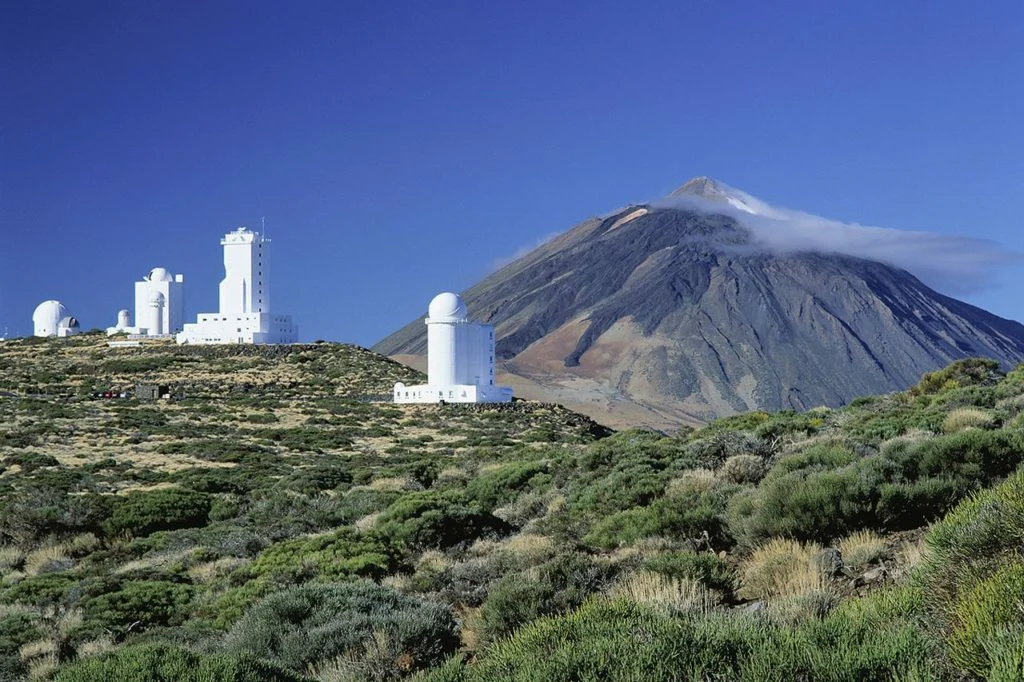 Галисия
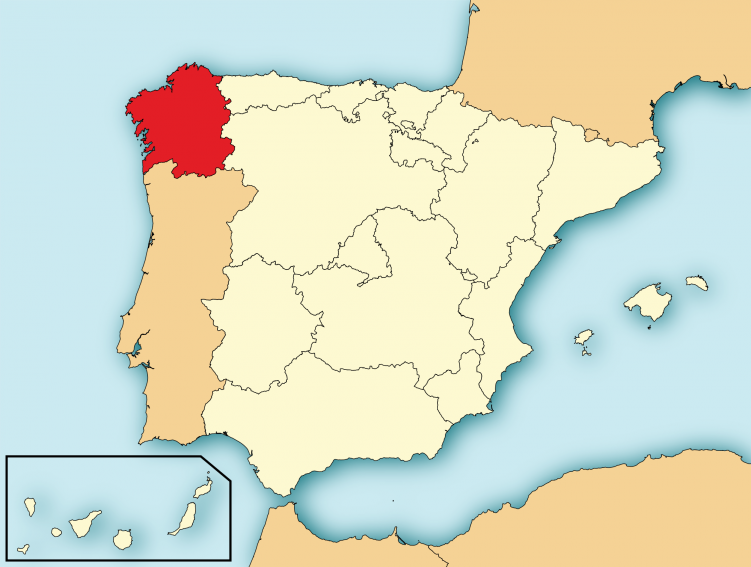 Сантьяго – де - Компостела
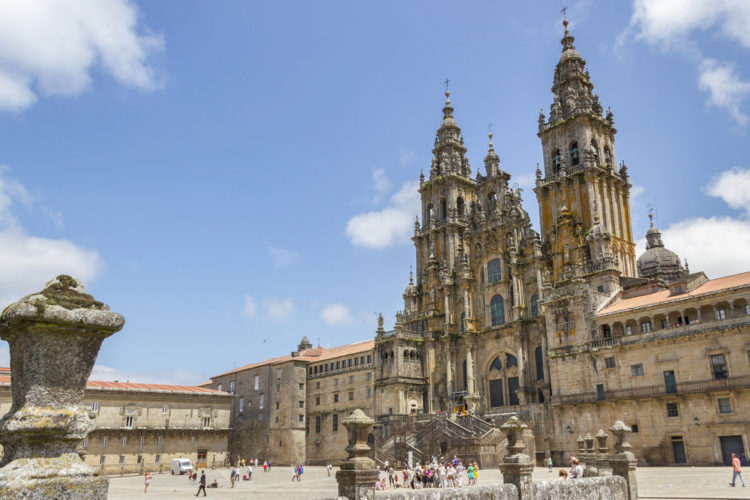 Сантандер
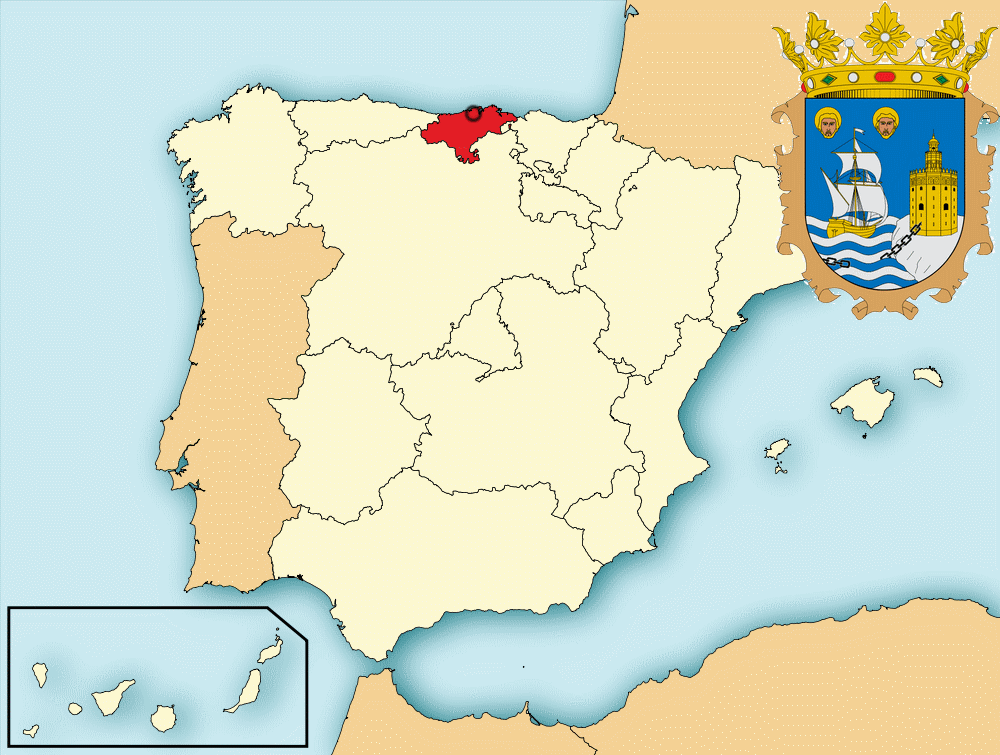 Пещера Альтамира
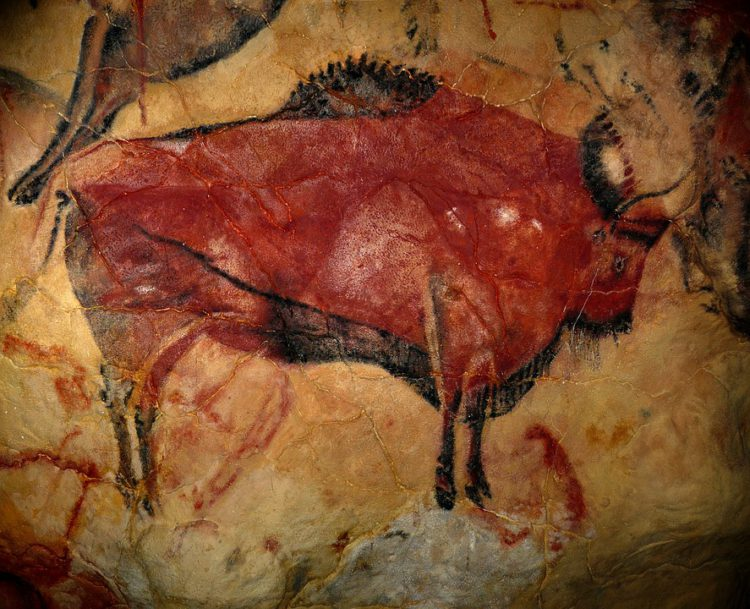 Бургос
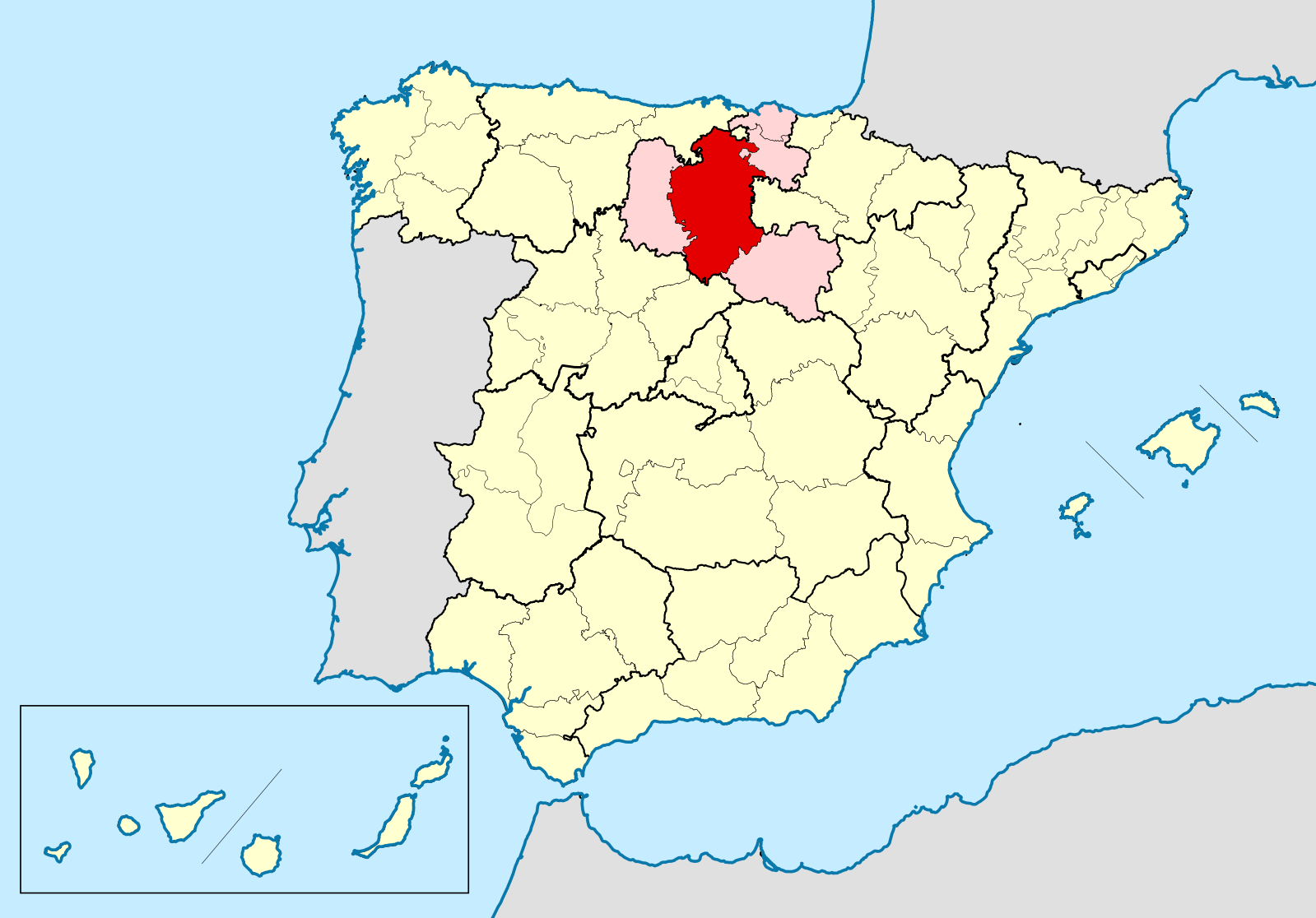 Бургосский собор
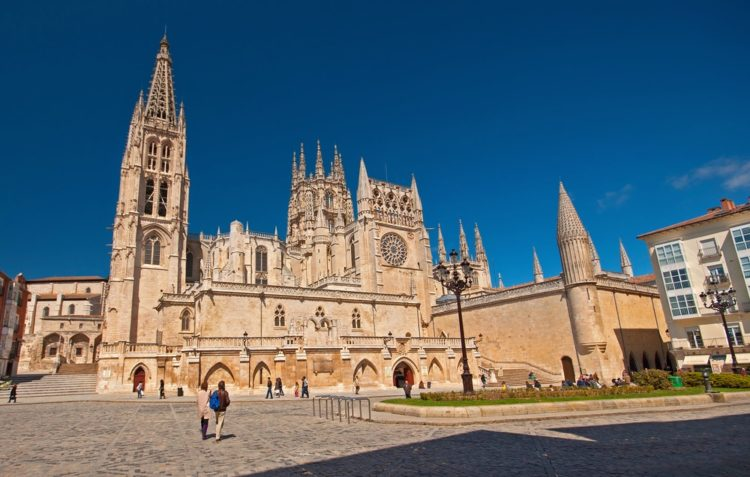 Уэска
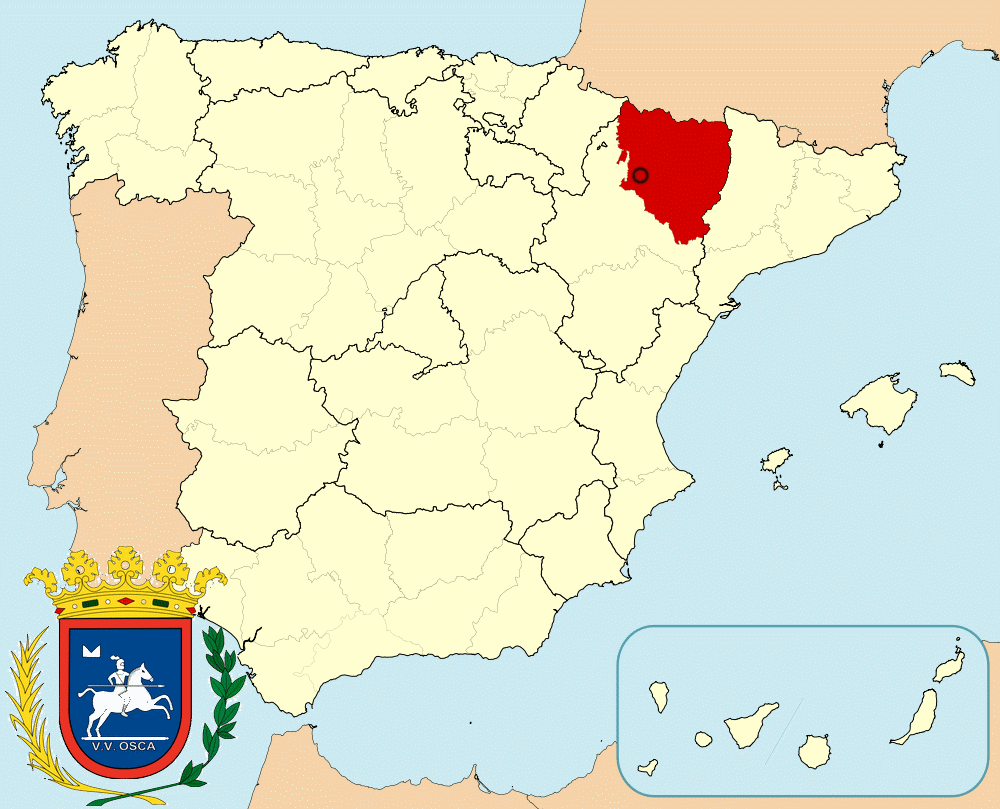 Ордеса – и – Монте Пердидо
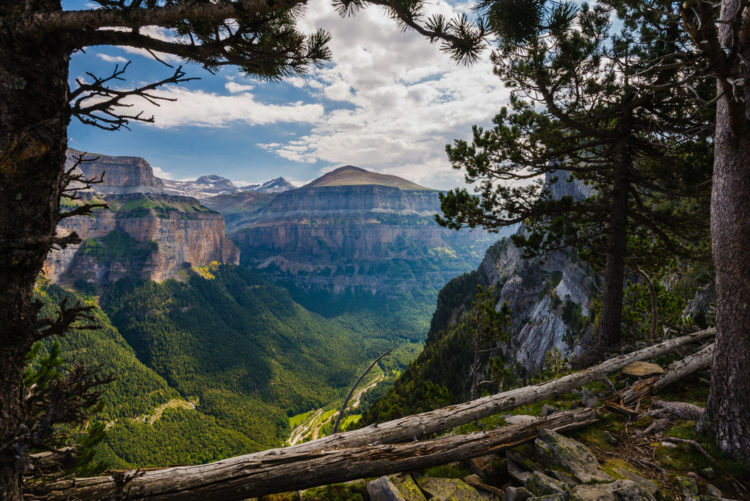 Конец!Спасибо за внимание!
Интернет-ресурсы:1) nissa-tour.ru 2) news.euro-coins.info 3) turproezdka.ru   4) ru.m.wikipedia.org5) euro-map.com6) gpedia.com
Интернет – ресурсы:7) web-traveller.ru8) w.histrf.ru9) commons.m.wikimedia.org10) https://www.tripzaza.com/11) https://zen.yandex.ru/12) https://spainmag.ru/